Αρχή Διασφάλισης & Πιστοποίησης της Ποιότητας στην Ανώτατη Εκπαίδευση
Πρότυπα Ποιότητας: Απαιτήσεις και Τεκμηρίωση
qdata@adip.gr
Δρ Χριστίνα Μπέστα
Γενική Διευθύντρια της ΑΔΙΠ
Δρ Νικόλαος Γεωργιάδης
Διεύθυνση Πληροφοριακών Συστημάτων και Τεκμηρίωσης
Περιεχόμενα
Εισαγωγή
Η ποιότητα της Ανώτατης Εκπαίδευσης ως αποστολή της ΑΔΙΠ
Τι είναι η ακαδημαϊκή πιστοποίηση
Αναμενόμενα αποτελέσματα της πιστοποίησης
Σύγκριση Πιστοποίησης και Αξιολόγησης
Οι Σημαντικότερες Απαιτήσεις του Προτύπου 
Υλικό Τεκμηρίωσης
Προετοιμασία πιστοποίησης
Εισαγωγή
Η Διασφάλιση Ποιότητας της Ανώτατης Εκπαίδευσης όπως διατυπώθηκε με τη μορφή αρχών και κατευθυντηρίων οδηγιών του Ευρωπαϊκού Χώρου Ανώτατης Εκπαίδευσης - ΕΧΑΕ (2015 Ερεβάν) έλαβε υπόψη της

Την έντονη διεθνοποίηση της ανώτατης εκπαίδευσης
Τη διάδοση της ψηφιακής μάθησης
Τις νέες μορφές διεξαγωγής των προγραμμάτων σπουδών
Εισαγωγή
Οι Κατευθυντήριες Οδηγίες του ΕΧΑΕ (ESG 2015) εστιάζουν

Στη φοιτητοκεντρική μάθηση 
ευέλικτο μαθησιακό περιβάλλον
Στις διαδικασίες διεθνοποίησης και αναγνώρισης των σπουδών
πλαίσια προσόντων, ECTS και  παράρτημα διπλώματος
Στη στρατηγική διοίκηση των ΑΕΙ
πολιτική ποιότητας ως μέρος της στρατηγικής
Η ποιότητα της Ανώτατης Εκπαίδευσης ως αποστολή της ΑΔΙΠ
Αξιοποίηση των ελληνικών ΑΕΙ, ως βασικών συντελεστών της ανόρθωσης της ελληνικής οικονομίας και κοινωνίας για την αντιμετώπιση της κρίσης και την εφαρμογή ενός νέου μοντέλου ανάπτυξης της χώρας. 
Η ανώτατη εκπαίδευση, στις επόμενες δεκαετίες, θα πρέπει να διαδραματίσει έναν κεντρικό ρόλο για τη μετατροπή της εθνικής οικονομίας σε μια παραγωγική οικονομία, βασισμένη στη γνώση και την καινοτομία, με ελκυστικά ΑΕΙ, που θα παράγουν επιστήμονες με δημιουργικό τρόπο σκέψης, ευρεία μόρφωση και γνώσεις αιχμής, σε μια χώρα με υψηλή ποιότητα ζωής και πολιτισμού, χωρίς κοινωνικούς αποκλεισμούς.
Τι είναι η Ακαδημαϊκή Πιστοποίηση
Ορισμός
Η πιστοποίηση είναι διαδικασία εξωτερικής αξιολόγησης με βάση συγκεκριμένα, προκαθορισμένα, διεθνώς αποδεκτά και εκ των προτέρων δημοσιοποιημένα ποσοτικά και ποιοτικά κριτήρια και δείκτες, εναρμονισμένα με τις Αρχές και Κατευθυντήριες Οδηγίες για τη Διασφάλιση Ποιότητας στον ΕΧΑΕ
(European Standards Guidelines 2015)
Η ακαδημαϊκή πιστοποίηση αφορά
Σε όλα τα προγράμματα σπουδών της Ανώτατης Εκπαίδευσης και των τριών κύκλων και κάθε μορφής (διασυνοριακά, διακρατικά, e-learning), τα Δια Βίου Μάθησης και τα Εσωτερικά Συστήματα Διασφάλισης Ποιότητας των Ιδρυμάτων
Τι είναι η Ακαδημαϊκή Πιστοποίηση
Βασικές αρχές
Ο σχεδιασμός, η παρακολούθηση και η αναθεώρηση των Προγραμμάτων Σπουδών έτσι ώστε να βρίσκονται στην αιχμή της επιστήμης, να είναι ελκυστικά και συνδεδεμένα με την αγορά εργασίας
Η προσφορά μαθησιακών δυνατοτήτων συνδεδεμένων με την έρευνα και την καινοτομία στο πλαίσιο μιας φοιτητοκεντρικής προσέγγισης
Η εφαρμογή της Διασφάλισης Ποιότητας υποστηριζόμενη από ροή δεδομένων και πληροφοριών  με σκοπό την αποτελεσματική διαχείριση των Προγραμμάτων Σπουδών
Αναμενόμενα Αποτελέσματα της Πιστοποίησης
Η πιστοποίηση ποιότητας των Προγραμμάτων Σπουδών λειτουργεί
Ως μέσον εξακρίβωσης της συμμόρφωσής τους με τις απαιτήσεις του προτύπου ποιότητας 
Ως καταλύτης για τη βελτίωσή τους 
Ως νέα προοπτική στη διεθνή ανταγωνιστικότητα των απονεμόμενων τίτλων

Σημειωτέο ότι μέχρι το 2020, σύμφωνα με το ανακοινωθέν του Ερεβάν, οι ακαδημαϊκοί τίτλοι των αποφοίτων των ευρωπαϊκών ΑΕΙ θα αναγνωρίζονται αυτόματα
Σύγκριση Πιστοποίησης και Αξιολόγησης
ΑΞΙΟΛΟΓΗΣΗ (αποτίμηση)

Βασικός στόχος είναι η υποστήριξη του Ιδρύματος ή του Τμήματος για την εφαρμογή των διαδικασιών διασφάλισης ποιότητας

Εστιάζει στην ανάπτυξη μιας εσωτερικής κουλτούρας ποιότητας του Ιδρύματος

Οδηγεί σε συστάσεις για βελτίωση, αλλαγή, αναπροσανατολισμό και επανασχεδίαση
ΠΙΣΤΟΠΟΙΗΣΗ

Επίσημη απόφαση από μια  αναγνωρισμένη Αρχή για τη συμμόρφωση ενός ΠΣ ή ΕΣΔΠ, με τα ελάχιστα κριτήρια ποιότητας

 Προκαθορισμένες συνέπειες: Δικαίωμα λειτουργίας ΠΣ. Η μη πιστοποίηση οδηγεί, κατά περίπτωση, σε κατάργηση ή αναστολή λειτουργίας μετά από απόφαση του Υπουργού

 Δυνητικές αποφάσεις:
   (α) Ναι, (β) Ναι υπό όρους, (γ) Όχι
ΚΟΙΝΑ ΣΗΜΕΙΑ

Η εσωτερική αξιολόγηση (αυτοαξιολόγηση)



Η εξωτερική αξιολόγηση από Επιτροπή Εμπειρογνωμόνων
[Speaker Notes: Η πιστοποίηση υπερκαλύπτει την αξιολόγηση]
Οι Σημαντικότερες Απαιτήσεις του Προτύπου (α’)
Εφαρμογή μιας πολιτικής ποιότητας του Τμήματος συνδεδεμένης με τη στρατηγική του Ιδρύματος

Η πολιτική ποιότητας διατυπώνεται στο πλαίσιο της στρατηγικής ανάλυσης και στοχοθεσίας του Τμήματος
Η πολιτική ποιότητας έχει ως αντικείμενο τη θέσπιση ειδικών στόχων για τη βελτίωση της ποιότητας του Προγράμματος Σπουδών που προσφέρει το Τμήμα
Επικοινώνηση της πολιτικής ποιότητας στο εσωτερικό του Τμήματος και στα ενδιαφερόμενα μέρη
Οι Σημαντικότερες Απαιτήσεις του Προτύπου (β’)
Σχεδιασμός και έγκριση Προγραμμάτων Σπουδών

Διατύπωση των στόχων, του γνωστικού αντικειμένου, της δομής και των προσδοκώμενων μαθησιακών αποτελεσμάτων του Προγράμματος Σπουδών
Κριτήρια σχεδιασμού ή αναθεώρησης του Προγράμματος Σπουδών είναι
Επικαιροποίηση του γνωστικού αντικειμένου
Σύγκριση των αναγκών της αγοράς εργασίας με τα ακαδημαϊκά και επαγγελματικά προσόντα των αποφοίτων
Ανταγωνιστικότητα και βιωσιμότητα του Προγράμματος Σπουδών (σύγκριση με ομοειδή και αξιολόγηση των διαθέσιμων πόρων)
Οι Σημαντικότερες Απαιτήσεις του Προτύπου (γ’)
Φοιτητοκεντρική μάθηση, διδασκαλία και μέθοδοι αξιολόγησης των φοιτητών

Παροχή κινήτρων και δημιουργία μαθησιακού περιβάλλοντος για την επιτυχή και έγκαιρη ολοκλήρωση των σπουδών
Ελκυστικότερο μαθησιακό περιβάλλον
Ποικιλία μεθόδων διδασκαλίας και αξιολόγησης των επιδόσεων των φοιτητών
Αποφυγή του μοντέλου Ίδρυμα – εξεταστικό κέντρο και εφαρμογή της οργανωμένης ακαδημαϊκής μάθησης
Μέτρηση της ικανοποίησης των φοιτητών (ερωτηματολόγια)
Οι Σημαντικότερες Απαιτήσεις του Προτύπου (δ’)
Εισαγωγή φοιτητών, στάδια φοίτησης, αναγνώριση σπουδών και λήψη πτυχίων

Οι όροι και οι διαδικασίες που διέπουν τις σπουδές θα πρέπει να περιλαμβάνονται σε δημοσιευμένους κανονισμούς σπουδών (π.χ. μεταφορά πιστωτικών μονάδων μεταξύ διαφορετικών Ιδρυμάτων της Ευρώπης κ.ά.)
Παράρτημα Διπλώματος (περιεχόμενο και επίπεδο σπουδών)
Πιστοποιητικά ειδίκευσης ή απόκτησης ακαδημαϊκών προσόντων
Οι Σημαντικότερες Απαιτήσεις του Προτύπου (ε’)
Διασφάλιση επιπέδου γνώσεων και ικανοτήτων του Διδακτικού Προσωπικού

Προϋποθέσεις ή/και κριτήρια εξέλιξης μεταξύ των βαθμίδων σε γραπτό κανονισμό
Κατανομή πιστώσεων (π.χ. για συμμετοχή σε συνέδρια)
Κίνητρα για ερευνητικές επιδόσεις (π.χ. βραβεία, διακρίσεις, ακαδημαϊκά προνόμια κ.ά.)
Πολιτική χρηματοδότησης διπλωμάτων ευρεσιτεχνίας, τεχνοβλαστών ή άλλων μορφών μεταφοράς τεχνολογίας/γνώσης
Οι Σημαντικότερες Απαιτήσεις του Προτύπου (στ’)
Μαθησιακοί πόροι και φοιτητική στήριξη 

Περιοδική αξιολόγηση επάρκειας υποδομών και υπηρεσιών
Συστήματα παρακολούθησης, συντήρησης και υποστήριξης
Κανονισμοί και ενημερωτικοί οδηγοί χρήσης 
Εσωτερική κατανομή των διαθέσιμων πόρων ανάλογα με τις ανάγκες και το εσωτερικό θεσμικό πλαίσιο
Ανθρώπινο δυναμικό υποστήριξης υποδομών και υπηρεσιών
Οι Σημαντικότερες Απαιτήσεις του Προτύπου (ζ)
Διαχείριση πληροφοριών

Λειτουργία πληροφοριακών συστημάτων για τη διαχείριση δεδομένων φοιτητών, διδασκόντων, μαθημάτων, διδασκαλίας, υπηρεσιών κ.λπ.
Λήψη αποφάσεων βασισμένη στα δεδομένα
Αξιοποίηση των δεδομένων για την παραγωγή δεικτών παρακολούθησης της ποιότητας
Οι Σημαντικότερες Απαιτήσεις του Προτύπου (η’)
Δημόσια πληροφόρηση

Δημοσιοποίηση μέσω του ιστοχώρου του Τμήματος όλων των πληροφοριών και δραστηριοτήτων, που είναι χρήσιμες για τους φοιτητές, υποψηφίους, αποφοίτους, ενδιαφερόμενους φορείς και κοινό
Οι Σημαντικότερες Απαιτήσεις του Προτύπου (θ’)
Περιοδική εσωτερική αξιολόγηση του ΠΠΣ

Η εσωτερική αξιολόγηση γίνεται μέσω του Εσωτερικού Συστήματος Διασφάλισης Ποιότητας (ΕΣΔΠ) του Ιδρύματος ετησίως. Ιδιαιτέρως εξετάζονται
Ο σύγχρονος χαρακτήρας του γνωστικού αντικειμένου 
Οι μεταβαλλόμενες ανάγκες της αγοράς εργασίας και της κοινωνίας 
Η πορεία και ολοκλήρωση των σπουδών
Η αποτελεσματικότητα των διαδικασιών αξιολόγησης των φοιτητών
Τα δεδομένα των ερωτηματολογίων ικανοποίησης των φοιτητών
Τα δεδομένα ποιότητας του διδακτικού προσωπικού (διδακτικό, ερευνητικό έργο)
Το μαθησιακό περιβάλλον και οι υποστηρικτικές υπηρεσίες
Οι Σημαντικότερες Απαιτήσεις του Προτύπου (ι’)
Περιοδική εξωτερική αξιολόγηση του ΠΠΣ

Η πιστοποίηση πραγματοποιείται με διαδικασίες εξωτερικής αξιολόγησης από Επιτροπές Ανεξάρτητων Εμπειρογνωμόνων
Η πιστοποίηση έχει συγκεκριμένη διάρκεια (4 έτη) και στη συνέχεια διενεργείται επαναπιστοποίηση
Η εξωτερική αξιολόγηση λαμβάνει υπόψη την πρόοδο που συντελέστηκε βάσει των συστάσεων της προηγούμενης εξωτερικής αξιολόγησης (πρόγραμμα δράσης – βελτίωση)
Υλικό Τεκμηρίωσης
Έντυπο πρότασης (έως 40 σελίδες)
Δεδομένα ΟΠΕΣΠ
Οδηγός Σπουδών του ΠΠΣ (περιλαμβάνονται μαθησιακά αποτελέσματα)
Περιγράμματα μαθημάτων για όλα τα μαθήματα
Κανονισμός σπουδών και λοιποί κανονισμοί (π.χ. κινητικότητας, πρακτικής άσκησης κ.λπ.)
Στοχοθεσία και προγραμματισμός δράσεων για το ΠΠΣ
Ερωτηματολόγια φοιτητών και αποτελέσματα επεξεργασίας τους
Εσωτερική επιθεώρηση, ανασκόπηση ΠΠΣ από την ΜΟΔΙΠ (πρακτικό ΜΟΔΙΠ)
Λοιπό υλικό τεκμηρίωσης (π.χ. μελέτες απορρόφησης αποφοίτων, ερευνητικές επιδόσεις κ.λπ.)
Υλικό Τεκμηρίωσης - ΟΠΕΣΠ
Στόχοι του ΟΠΕΣΠ

Υποστήριξη διαδικασιών Πιστοποίησης  ΕΣΔΠ και ΠΣ των Ιδρυμάτων
Παραγωγή αναφορών από το Σύστημα Επιχειρηματικής Ευφυΐας (ΒΙ) του ΟΠΕΣΠ με αποδέκτες:
Ανώτατα Εκπαιδευτικά Ιδρύματα
Επιτροπές Πιστοποίησης 
Ενδιαφερόμενα μέρη
Υλικό Τεκμηρίωσης - ΟΠΕΣΠ
Ετήσια συλλογή ποσοτικών δεδομένων ποιότητας του προηγούμενου ακαδημαϊκού και ημερολογιακού έτους
Θεματικές ενότητες δεδομένων ανά ακαδημαϊκή οντότητα του Ιδρύματος:
Ίδρυμα
Τμήμα
Πρόγραμμα Προπτυχιακών Σπουδών
Πρόγραμμα Μεταπτυχιακών Σπουδών
Πρόγραμμα Διδακτορικών Σπουδών
Υλικό Τεκμηρίωσης - ΟΠΕΣΠ
Η λειτουργία του ΟΠΕΣΠ  αντικαθιστά τη συμπλήρωση των 19 Πινάκων με τα περίπου 1.300 πεδία, που απαιτούσε η Έκθεση αυτοαξιολόγησης του Τμήματος.
Το πλήθος πεδίων του ΟΠΕΣΠ (325 για το Τμήμα)
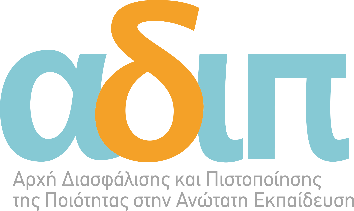 Υλικό Τεκμηρίωσης - ΟΠΕΣΠ
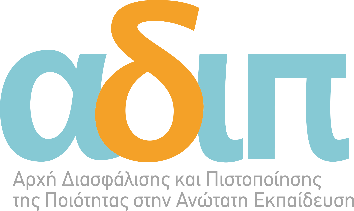 Υλικό Τεκμηρίωσης - ΟΠΕΣΠ
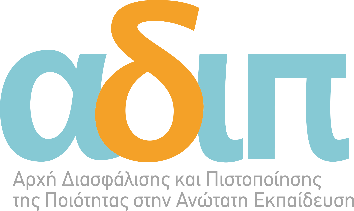 Υλικό Τεκμηρίωσης - ΟΠΕΣΠ
Χρονοδιάγραμμα
Χρονοδιάγραμμα ενεργειών 2017 – οδικός χάρτης πιστοποίησης

Οκτώβριος και Νοέμβριος 2017: Υποβολή ερωτήσεων από τα Ιδρύματα, πραγματοποίηση τεχνικών συναντήσεων της ΑΔΙΠ με τα Ιδρύματα
Δεκέμβριος 2017: Έκδοση δημόσιας πρόσκλησης από την ΑΔΙΠ για υποβολή προτάσεων πιστοποίησης των ΕΣΔΠ  και των ΠΠΣ των Ιδρυμάτων
Δεκέμβριος (31) 2017: Ολοκλήρωση εισαγωγής των στοιχείων στο ΟΠΕΣΠ εκ μέρους των Ιδρυμάτων για το ακαδημαϊκό έτος 2015-2016 και ημερολογιακό έτος 2016
Χρονοδιάγραμμα
Χρονοδιάγραμμα ενεργειών 2018 – οδικός χάρτης πιστοποίησης

Ιανουάριος-Ιούνιος 2018: Υποβολή προτάσεων πιστοποίησης ΕΣΔΠ και προτάσεων πιστοποίησης ΠΠΣ από τα Ιδρύματα 
Ιανουάριος-Μάρτιος 2018: Εισαγωγή των στοιχείων στο ΟΠΕΣΠ εκ μέρους των Ιδρυμάτων για το ακαδημαϊκό έτος 2016-2017 και ημερολογιακό έτος 2017
Απρίλιος-Ιούλιος 2018: Πραγματοποίηση πιστοποιήσεων ΕΣΔΠ
Σεπτέμβριος-Δεκέμβριος 2018: Πραγματοποίηση πιστοποίησης λοιπών ΕΣΔΠ και 65 ΠΠΣ
Στόχος για το 2018: Πραγματοποίηση 100 πιστοποιήσεων
Αρχή Διασφάλισης & Πιστοποίησης της Ποιότητας στην Ανώτατη Εκπαίδευση
Σας ευχαριστούμε για την προσοχή σας !!